Педагогический лайфхак
Гамануха 
ирина сергеевна
Главный эксперт ЦНППМ ГАУ ДПО «Приморский краевой институт развития образования»
Слагаемые хорошего занятия
матрица Эйзенхауэра
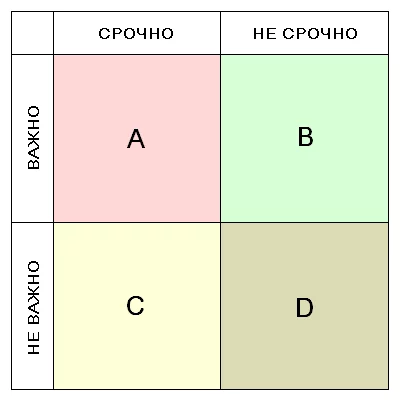 Выбор цвета для матрицы
Как использовать матрицу Эйзенхауэра
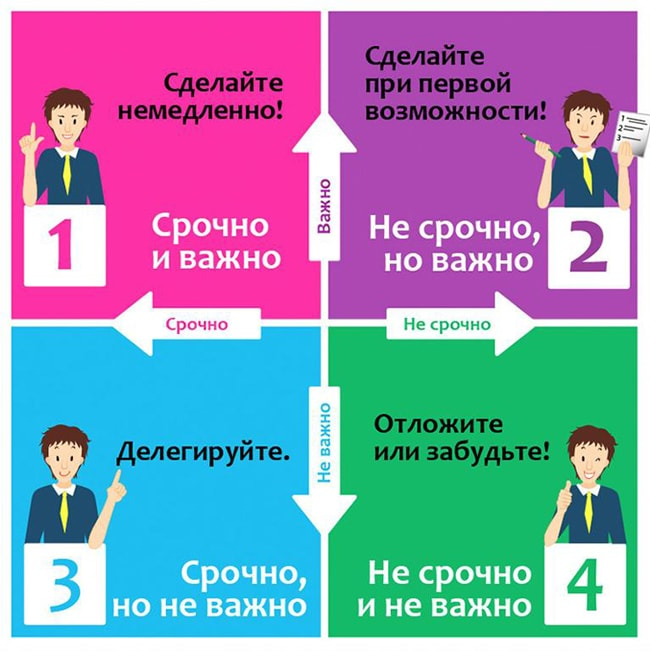 саморегулируемся
Почему мы волнуемся?
Термин «саморегуляция» включает в себя умение человека управлять своими эмоциями, мыслями и настроением, а также корректировать поведение для достижения долгосрочных целей. 

Другими словами, саморегуляция 

…это способность адекватно предсказывать возможные последствия, прежде чем действовать.
Негативные эмоциональные состояния
Волевая психическая саморегуляция
Непрофессиональная
Профессиональная
рисование и рукоделие;
прослушивание классической музыки;
чтение;
танцы и пение;
прогулки на природе;
расслабляющие ванны и массаж;
занятия любимыми делами;
приятное общение с близкими людьми
нервно-мышечная (прогрессивная) релаксация;
идеомоторная тренировка;
аутогенная тренировка;
сенсорная репродукция образов.